“SOC modelling and cropping system managements in contrasting climatic conditions”


Marco Acutis, Elena Valkama, Gulya Kunypiyaeva, Muratbek Karabayev, Rauan Zhapayev, Erbol Zhusupbekov, Alessia Perego, Calogero Schillaci, Dario Sacco, Barbara Moretti, and Carlo Grignani
	

	SSS9.7/BG3.54

	Wed, 06 May, 08:30–10:15 | D2110
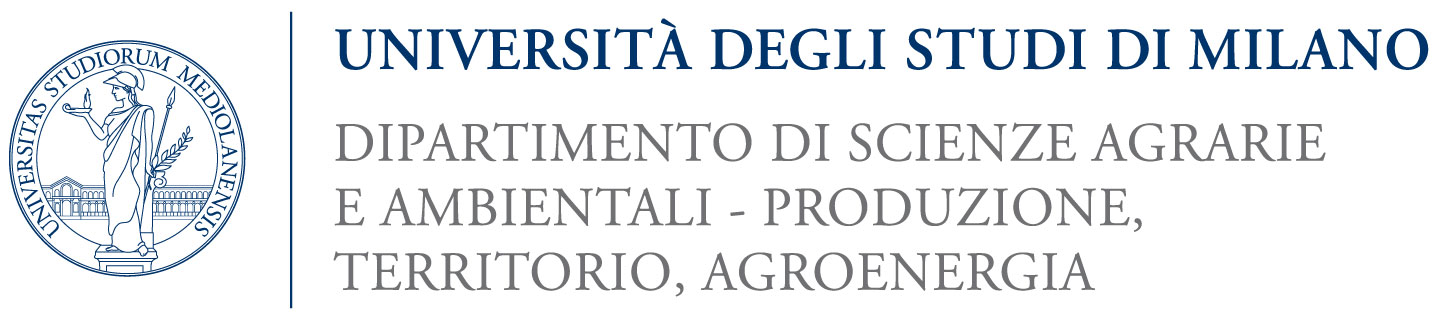 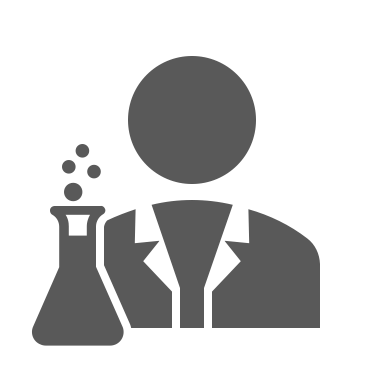 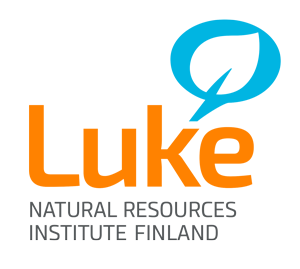 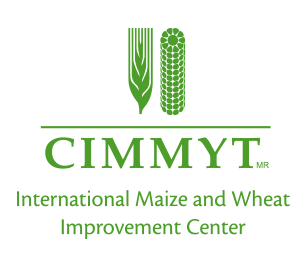 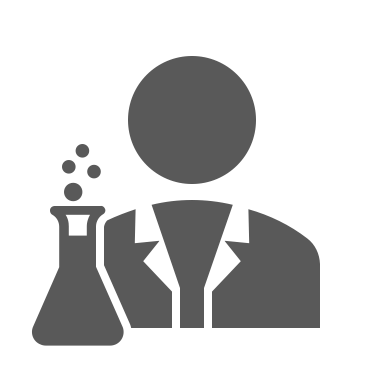 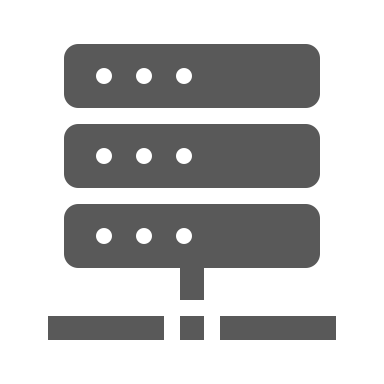 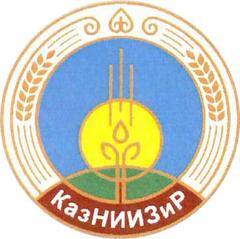 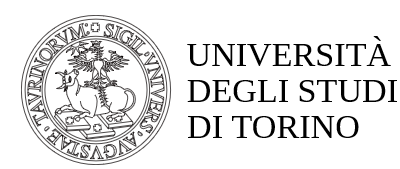 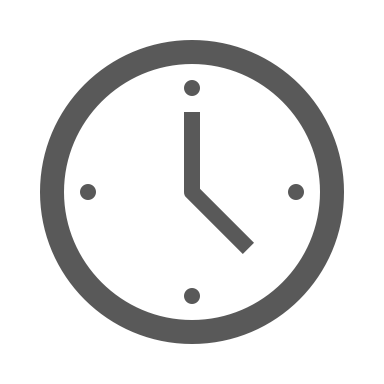 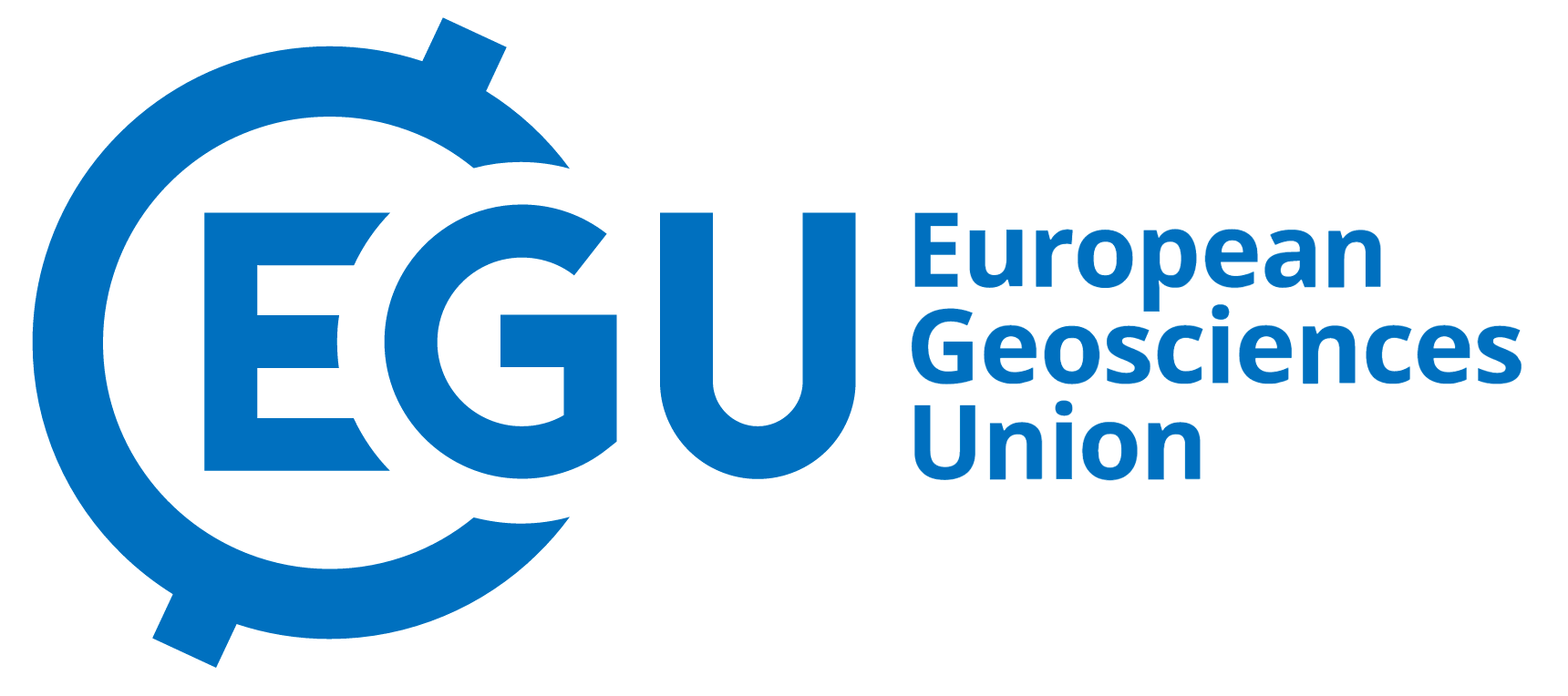 INTRODUCTION
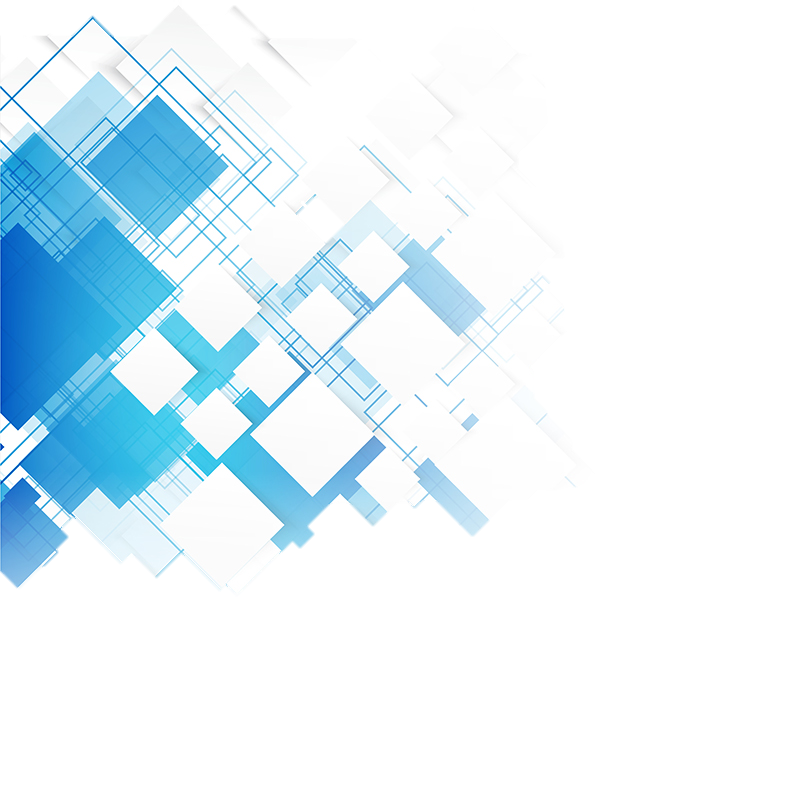 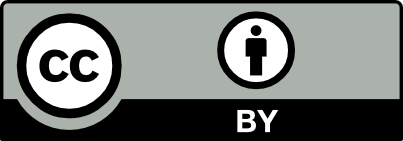 Conservation Agriculture (CA)
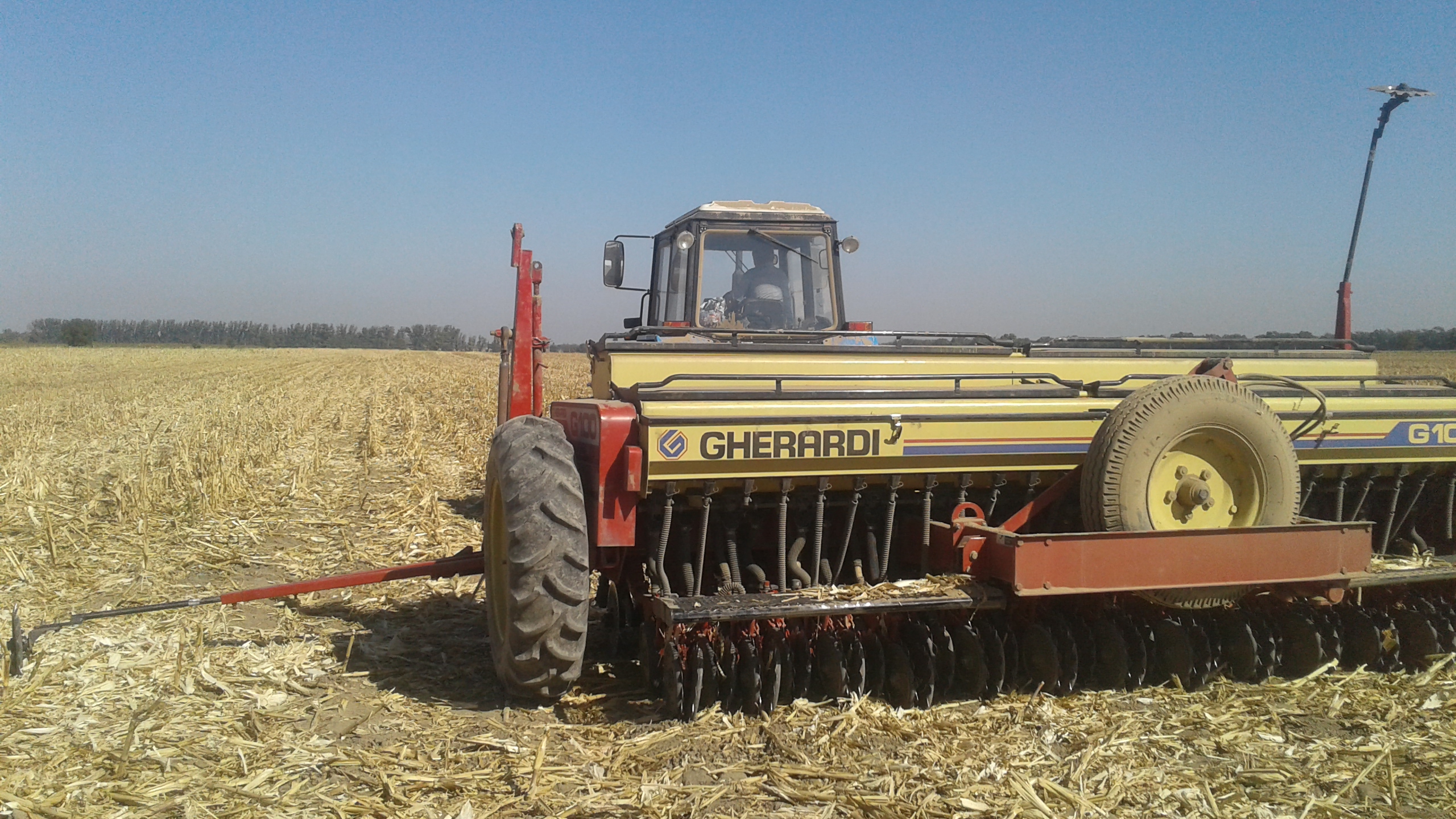 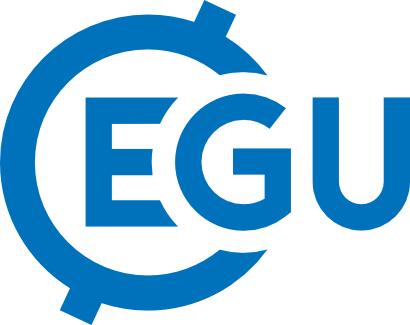 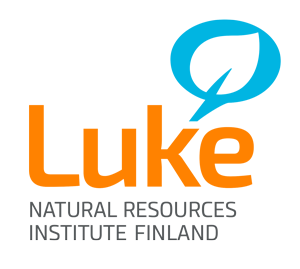 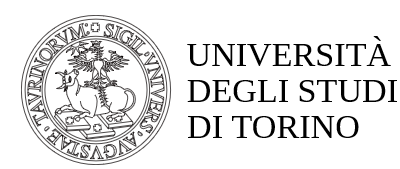 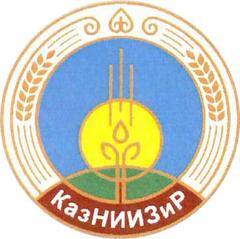 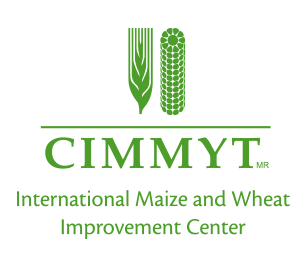 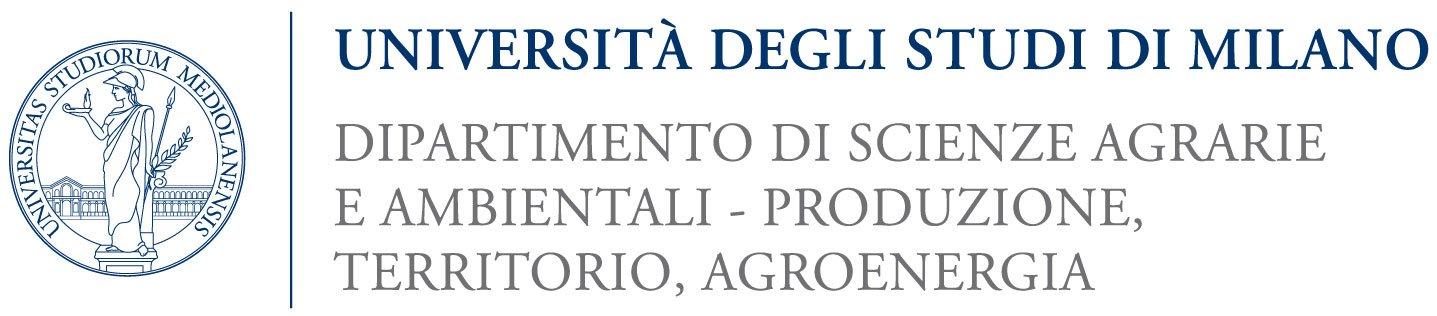 METHOD
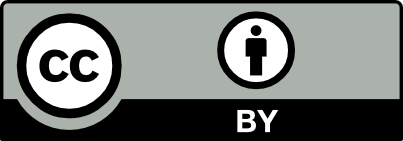 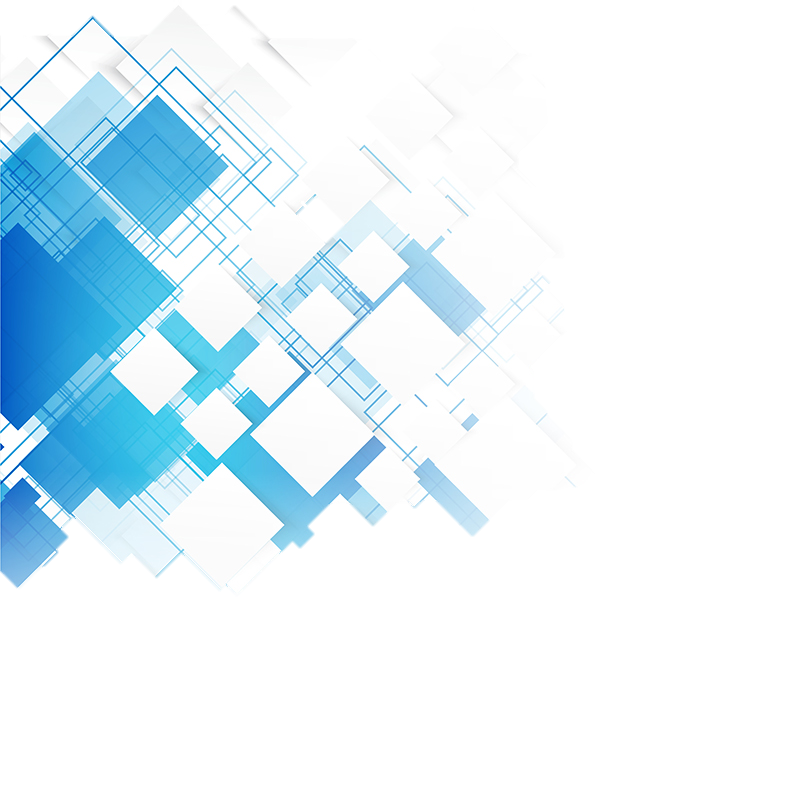 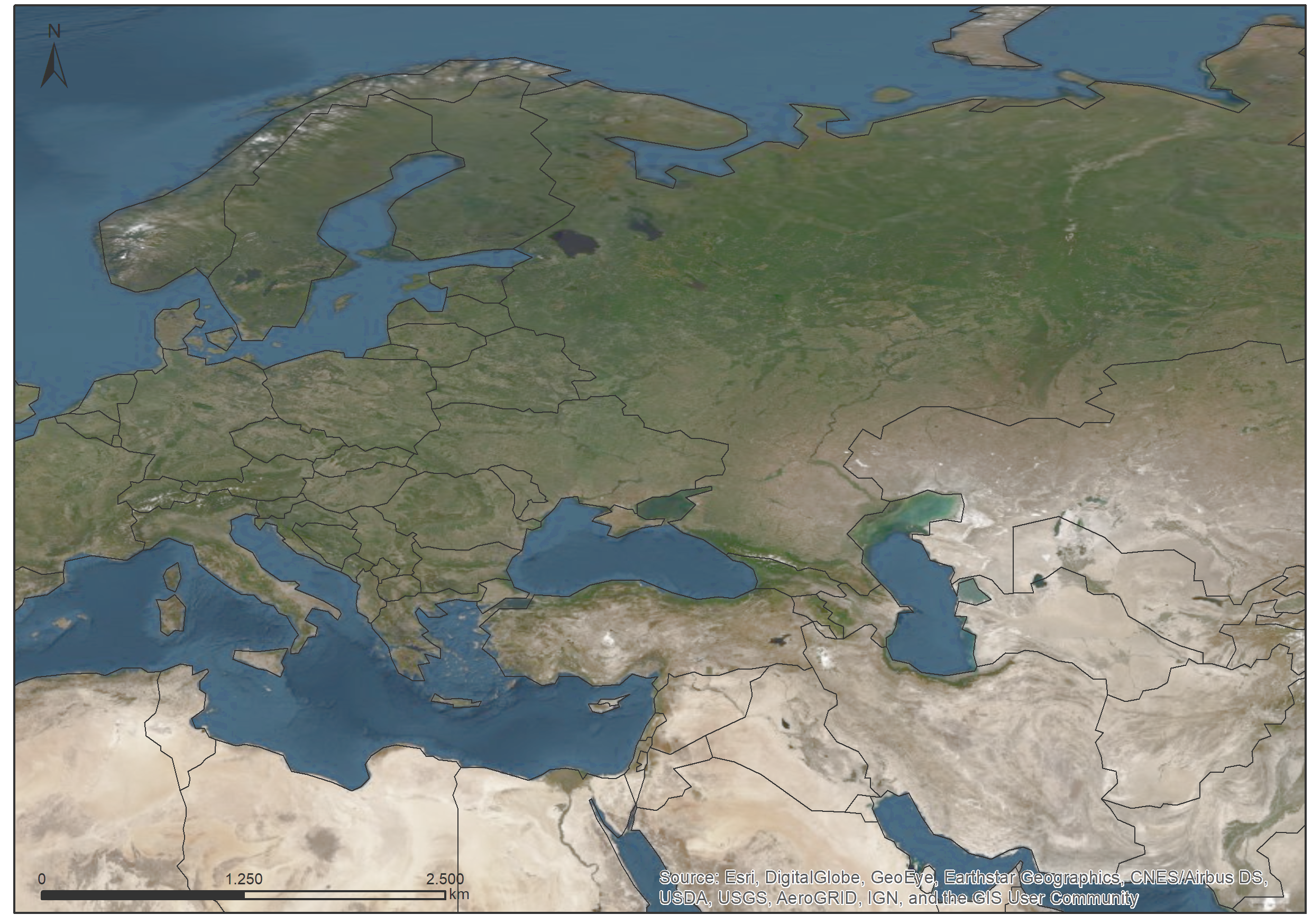 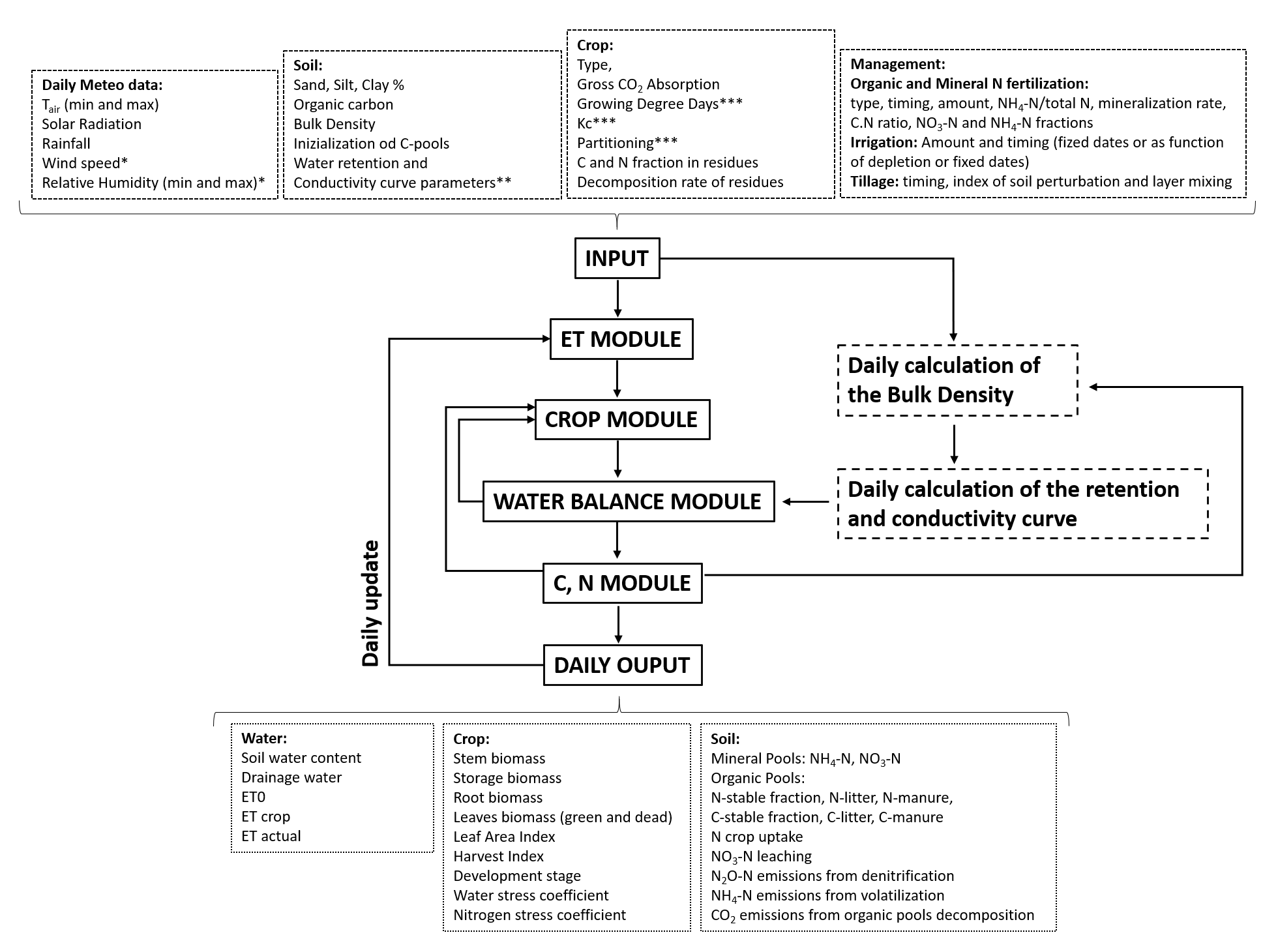 SOC modeling-
ARMOSA
IT
KZ
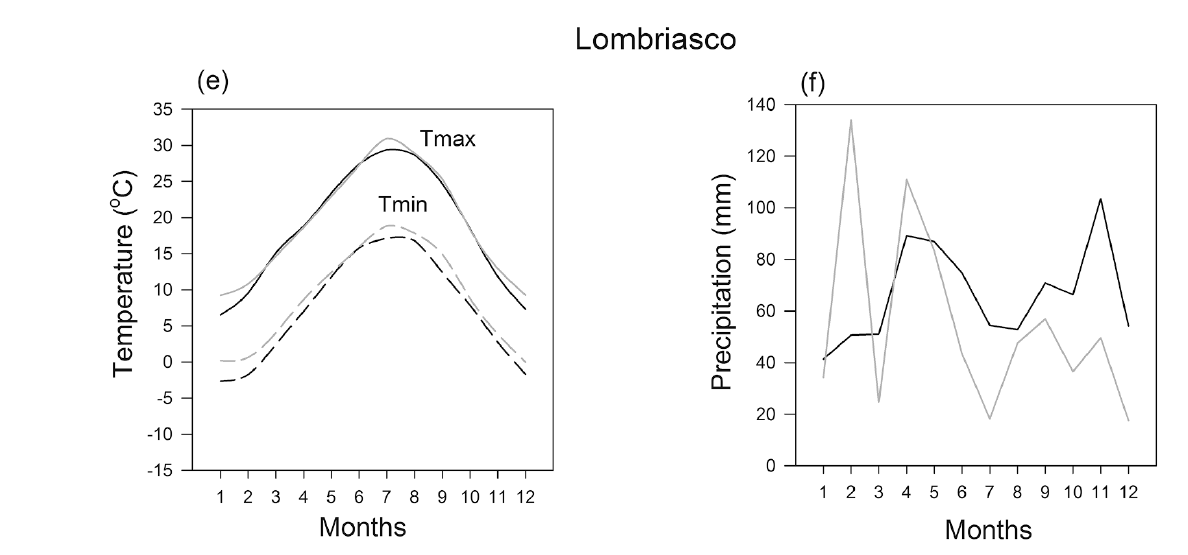 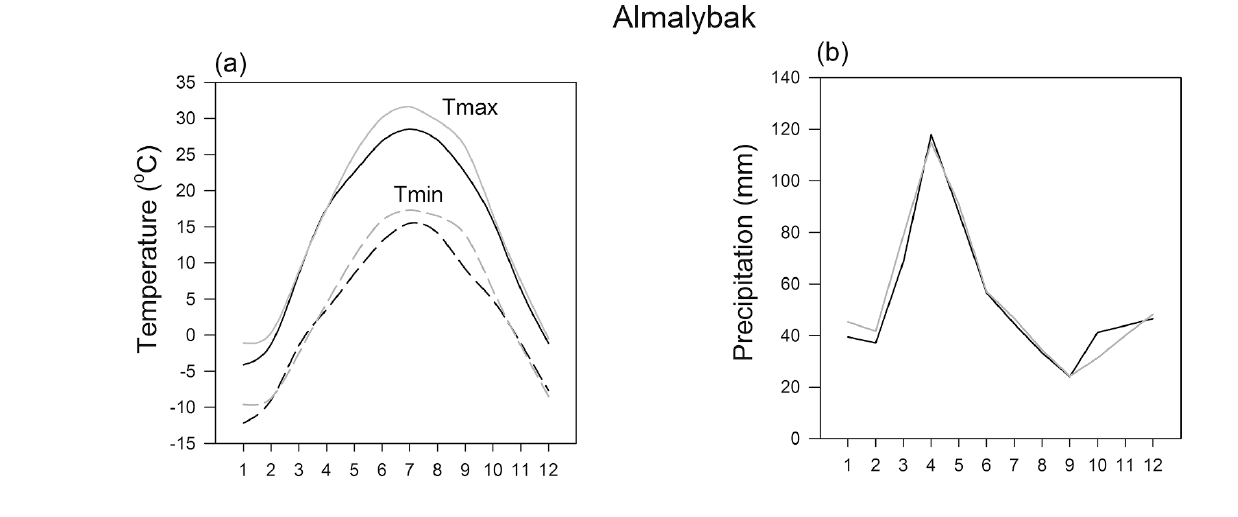 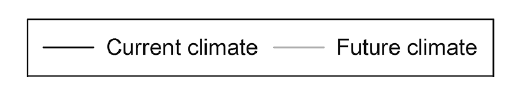 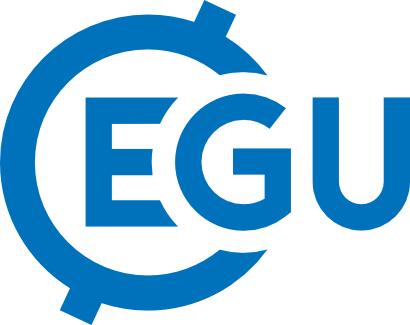 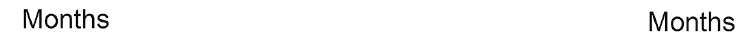 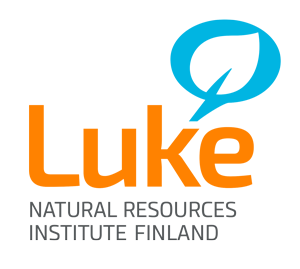 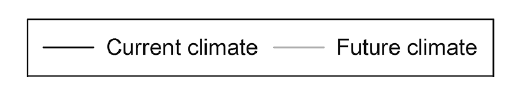 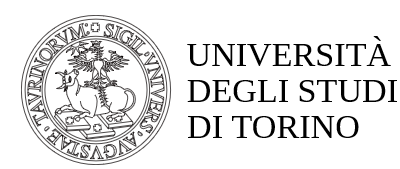 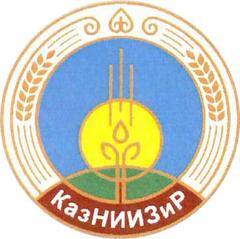 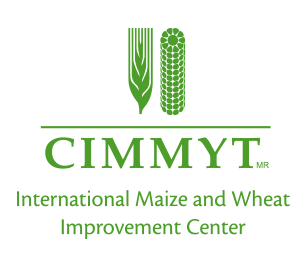 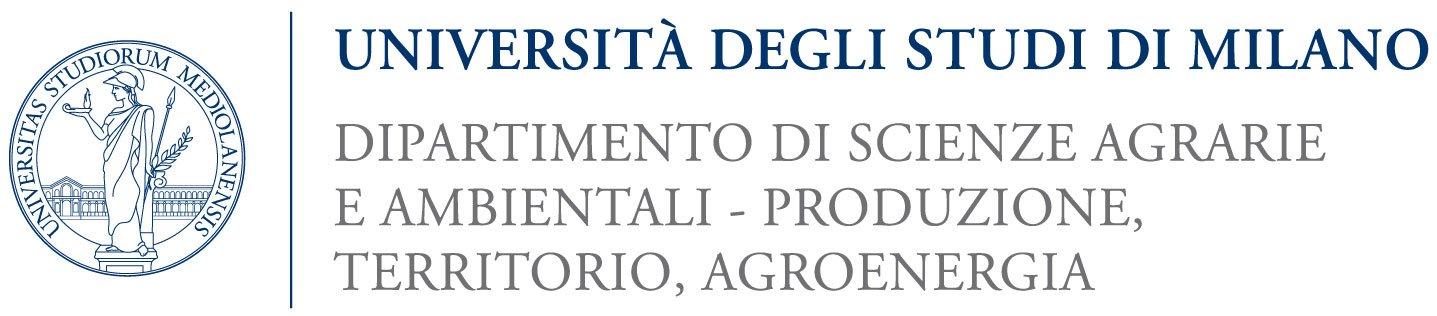 RESULTS
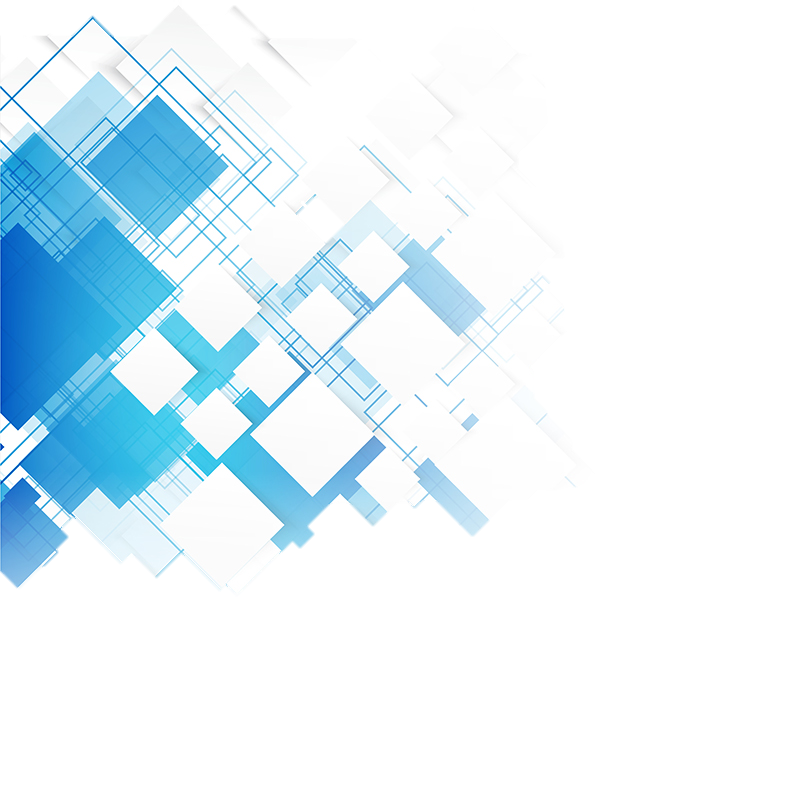 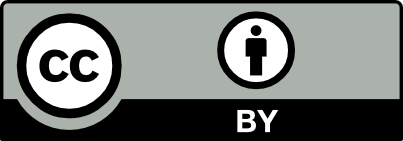 Valkama et al. (2020) Can conservation agriculture increase soil carbon sequestration? A modelling approach. Geoderma: 369  https://doi.org/10.1016/j.geoderma.2020.114298
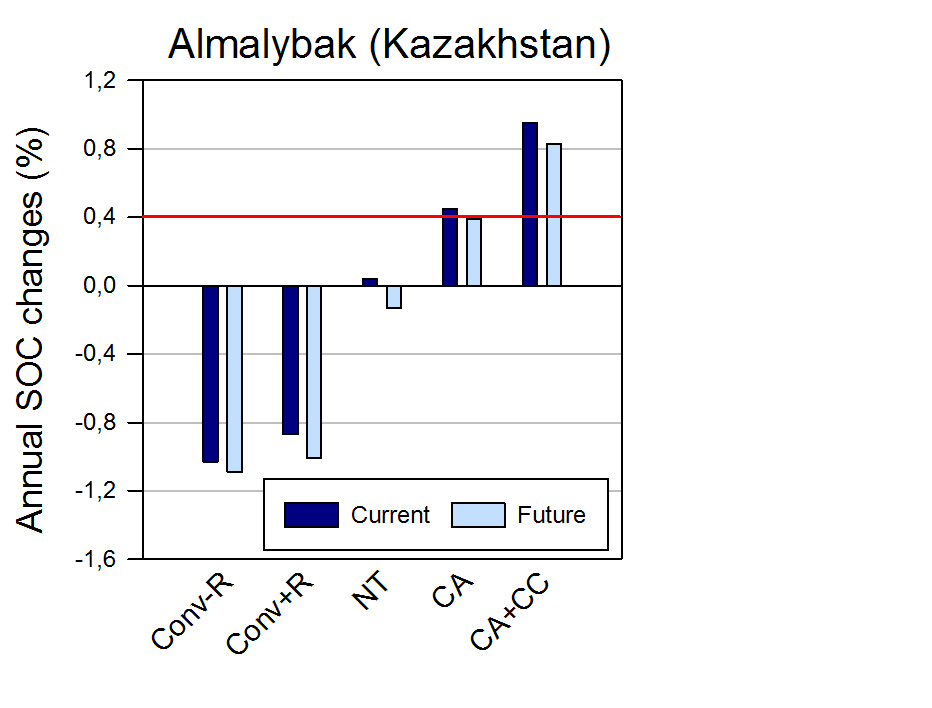 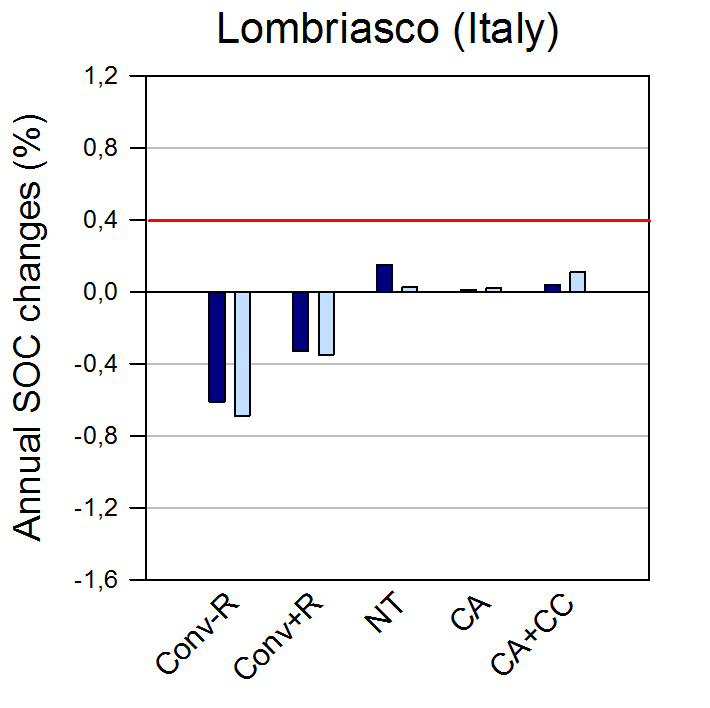 Conv-R/Conv+R – Conventional (residues removed/retained); 
NT-no-tillage; 
CA- Conservation Agriculture
CA+CC - Conservation Agriculture + Cover Crops
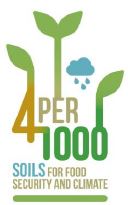 In Italy CONV and NT was a maize monoculture;
CA and CA+CC was a rotation of Winter wheat, soybean and maize 
In Kazakhstan  CONV and NT was a spring barley monoculture;
CA and CA+CC was a rotation of Winter wheat, spring barley and chickpea.
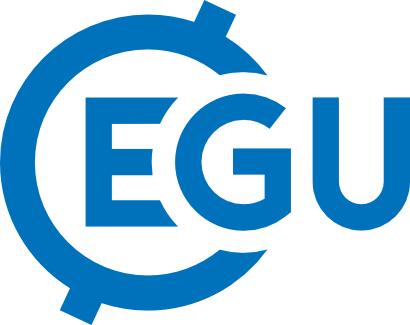 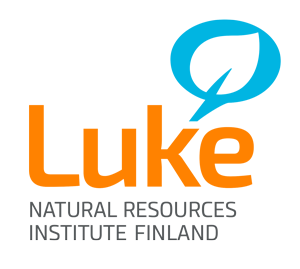 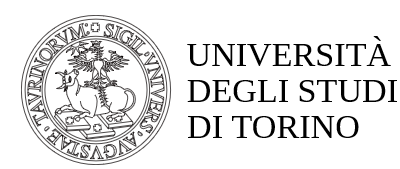 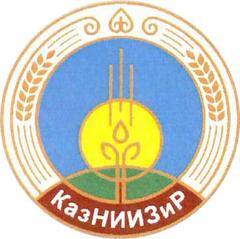 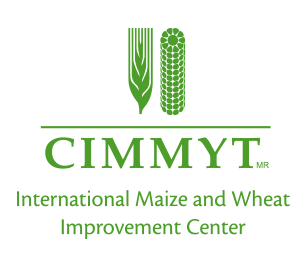 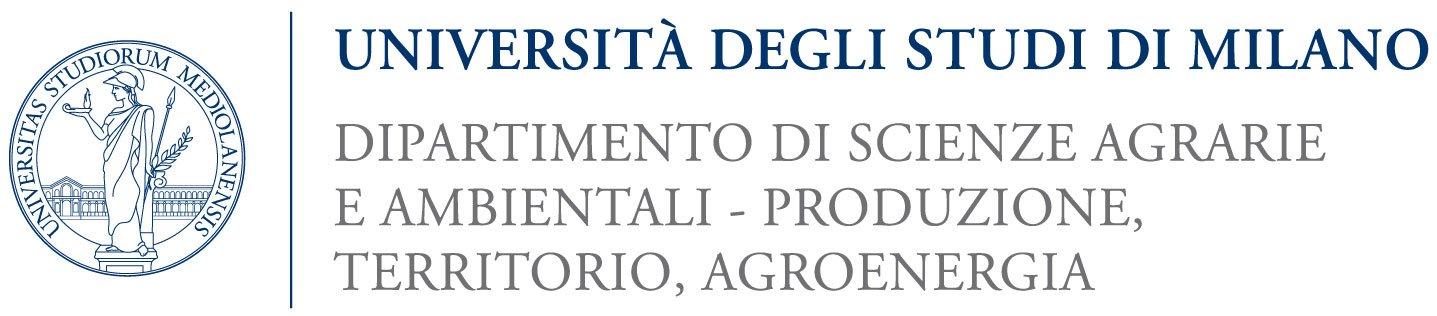 CONCLUSIONS
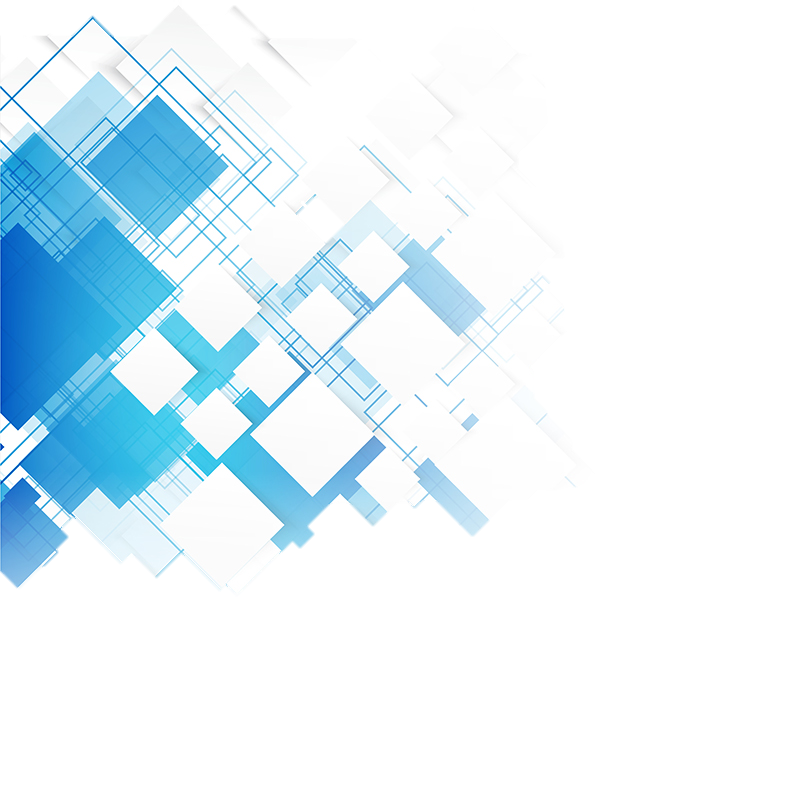 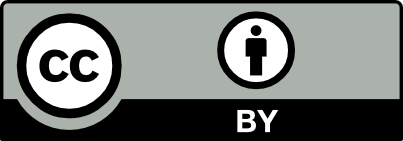 In Italy
 it is impossible to reach the 4 per 1000 objective
 CA can avoid soil carbon losses in actual and future climate.

In Kazakhstan
 it is possible to store carbon in the soil adopting CA and to reach the 4 per 1000 objective
The cover crops play a very important role allowing to double the C storage.
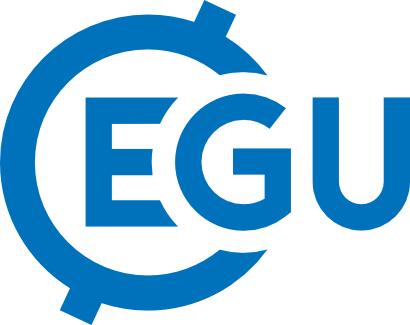 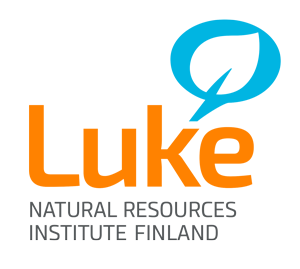 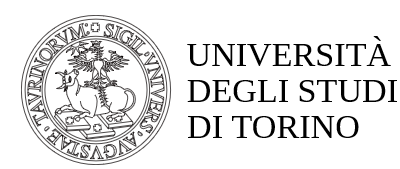 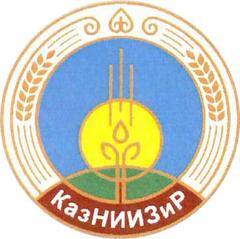 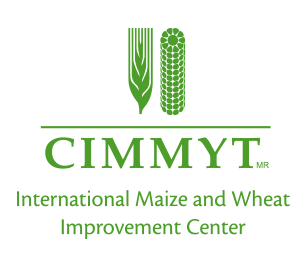 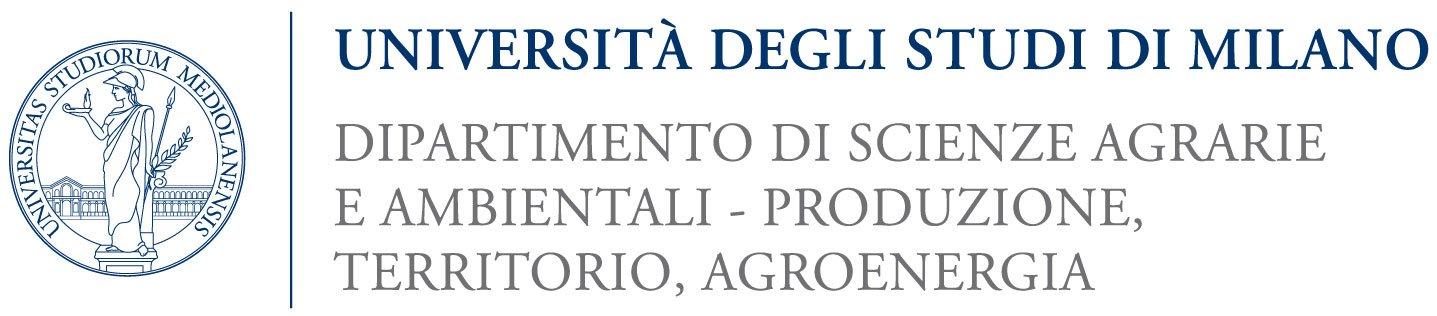 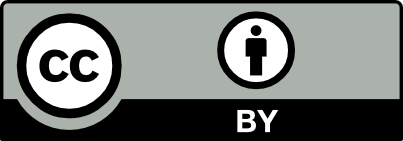 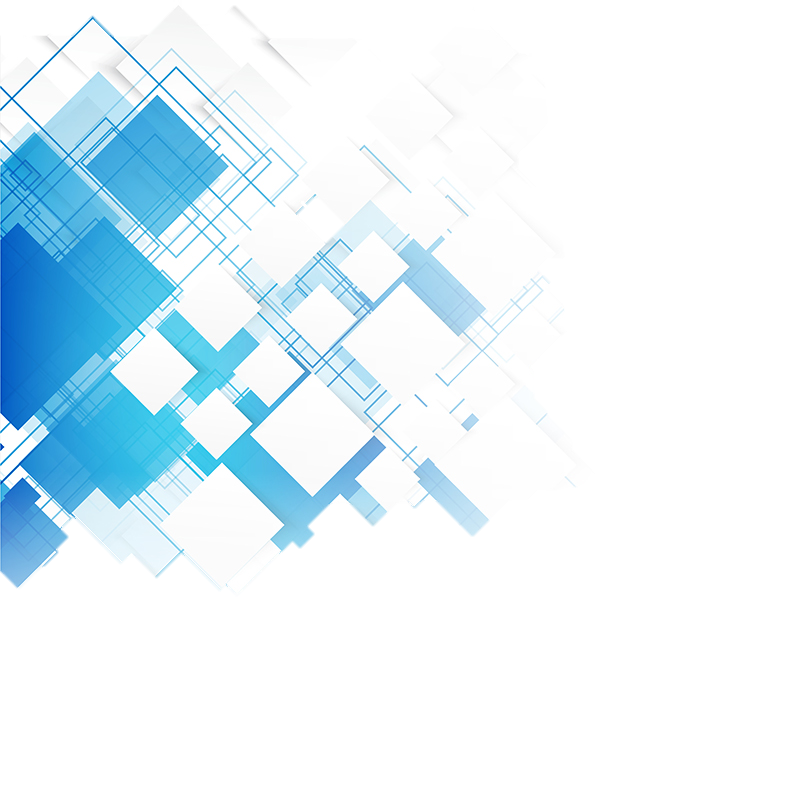 THANK YOU!
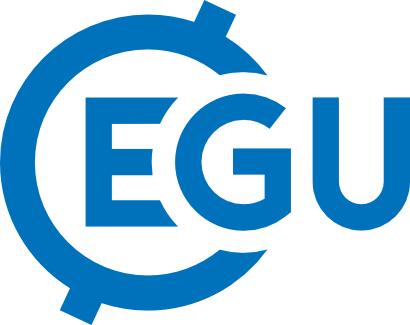 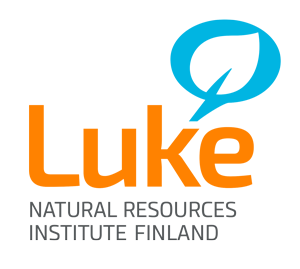 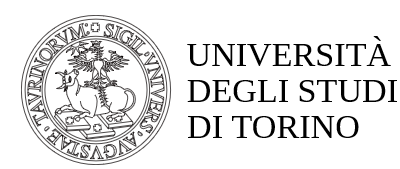 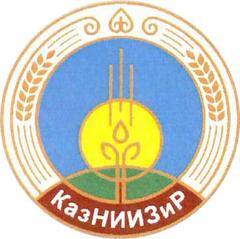 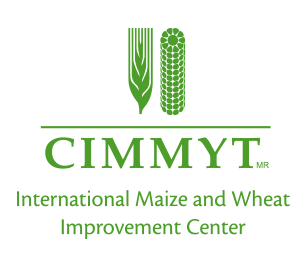 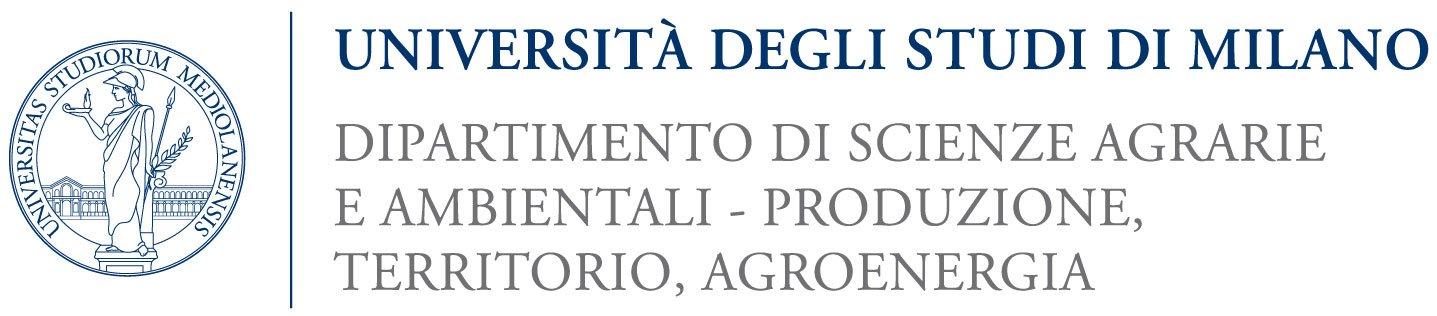